磷酸钠盐散
四川健能制药有限公司
目录
01 药品基本信息
02   安全性
CONTENTS
04   创新性
03   有效性
05   公平性
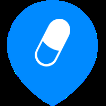 01
通用名：磷酸钠盐散
注册规格：2袋/盒，每袋含磷酸二氢钠（NaH2PO4·H2O） 21.6g与磷酸氢二钠（ Na2HPO4）4.3g。
中国大陆首次上市时间：2021年11月
目前大陆地区同通用名药品的上市情况：1家
全球首个上市国家/地区及上市时间：中国，2021年11月
是否为OTC药品：否
参照药品建议：复方聚乙二醇电解质散
药品基本信息
Basic Information
01
药品基本信息
适应症
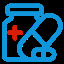 用于患者结肠X-光线及肠道内窥镜检查前或手术前清理肠道。
疾病基本情况
2020年中国癌症新发病例457万例，其中结直肠癌排第2位，占比为12.2%，肠镜是目前公认的最有效的结直肠癌筛查和诊疗方法，其中极重要的一个环节为肠道准备，舒适方便的肠道准备药物能够保证肠道准备的质量，肠道准备的质量与检查结果准确度密切相关。结直肠癌的早诊断、早发现、早治疗，可以大大提高患者生存率和生存质量。
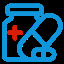 药品基本信息
01
未满足的治疗需求
未满足不能耐受过大服水量、肠道狭窄、重度便秘、肠道憩室的患者肠道准备需求。
据《中国消化内镜诊疗相关肠道准备指南（2019，上海）》指出，复方聚乙二醇电解质散服水量约2-4L，约有5%～15%的患者因其服水量过大而无法完成肠道准备。
复方聚乙二醇电解质散Ⅱ说明书中的黑框警告指出，其对于肠道狭窄、重度便秘、有肠道憩室患者服用，可能造成肠道内压力上升，引起肠穿孔的可能。
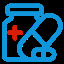 用法用量
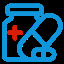 本品用于肠道准备时服药一般分两次，每次服药1袋。
第一次服药时间在手术或检查前一天晚上7点，用法为用800ml以上温凉水溶解后服用。
第二次服药时间在手术或检查当天早上7点(或在操作或检查前至少3个小时)，或遵医嘱，用法同第一次。
为获得良好肠道准备效果，建议患者在可承受范围内多饮用水。
不良反应情况：常见的不良反应（≥2%）为腹胀、恶心、腹痛、呕吐，还可能会出现用药期间和用药后的短暂的电解质紊乱、乏力、眩晕、过敏反应、肝功能检查ALT，AST升高、肛门刺激症状、偶见流涎。
上市后报告可发生变态反应（皮疹、紫癜、水肿和口唇感觉异常等）、急性磷酸盐肾病、肾功能衰竭、惊厥、心律失常。
安全性方面优势和不足：
优势：1.服水量少，腹胀、恶心和呕吐等胃肠道不良反应少；2.对于可能引起肠道狭窄的患者，安全性更高；3.配备专用溶解瓶，指导患者按说明书正确稀释服用，最大限度地避免因服用方法错误而导致的不良反应的发生。
不足：可能会出现短暂的电解质紊乱和罕见的急性磷酸盐肾病。
02
安全性
Safety
临床指南/诊疗规范推荐：
中华医学会消化内镜学分会消化系早癌内镜诊断与治疗协作组、中华医学会消化病学分会消化道肿瘤协作组等2015年《中国早期结直肠癌及癌前病变筛查与诊治共识》治疗药物推荐使用；
中华医学会消化内镜学分会2014年《中国胶囊内镜临床应用指南》推荐检查过程中使用；
中国中西医结合学会大肠肛门病专业委员会2020年《肛门良性疾病围手术期排粪管理中国专家共识》治疗药物推荐使用
中华医学会消化内镜学分会2013年《中国消化内镜诊疗相关肠道准备共识意见》治疗药物推荐使用。
03
有效性
Validity
创新点：1.全球独家剂型，符合新注册分类2.2类改良型新药要求，为国内外均未上市的具有明显临床优势的药品；2.独特包装，唯一配备了溶解瓶的肠道准备药物。
优势：
1.方便临床使用：专用溶解瓶，配置方法明晰，减少医护工作量，减少医患纠纷。
2.安全性高：散剂剂型，极大避免患者不稀释直接服用；专用溶解瓶，基本杜绝不按说明书要求足量加水稀释服用；有效期48个月，质量稳定性好。
3.依从性好：服用液体剂量少，单次仅为800ml，耐受性好；柠檬口味，口感好；配备专用溶解瓶，明确配制方法，方便正确服用。
科技重大专项支持：获得国家科技部“科技助力经济2020”重点专项立项。
04
创新性
Innovativeness
05
年发病患者总数：5700万人。
弥补药品目录短板：弥补了目录内无服水量少的肠道准备药物的短板。
临床管理难度：
便于临床使用：专用溶解瓶上明确配置方法，减少医护医嘱工作量。
临床使用便利：独特包装，无需另外准备配置服用器具，方便临床使用。
患者服用依从性高：服用液体剂量少，口感佳，服用方便。
公平性
Fairness